The Lived Experience of Participants in an African Randomised Trial (LEOPARD)
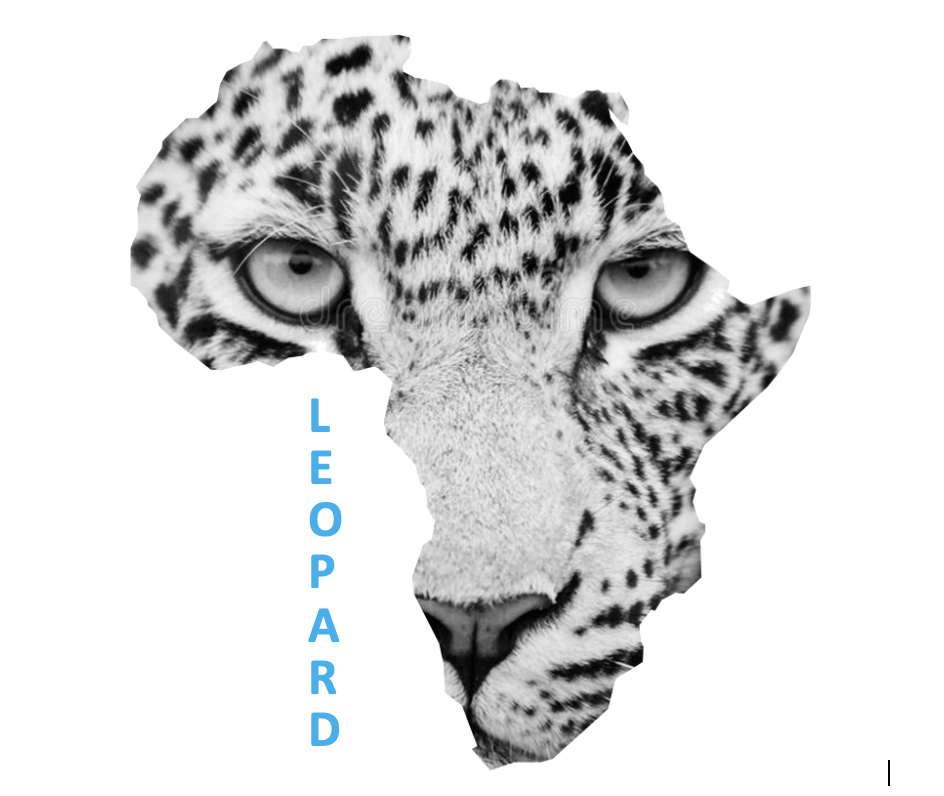 Dr David Lawrence
The London School of Hygiene and Tropical Medicine
Botswana Harvard AIDS Institute Partnership
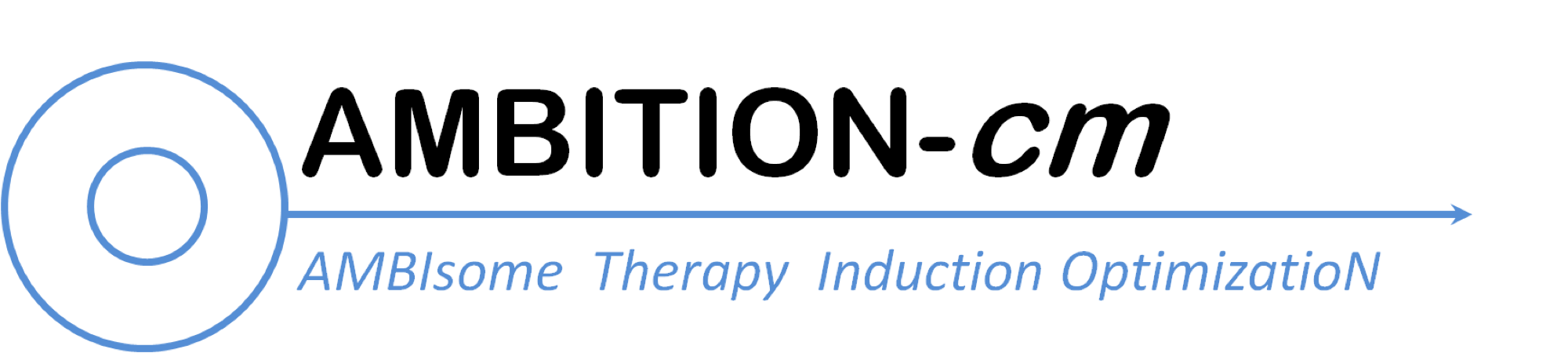 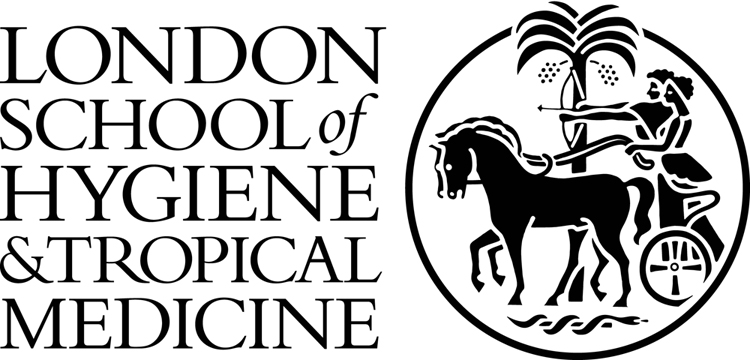 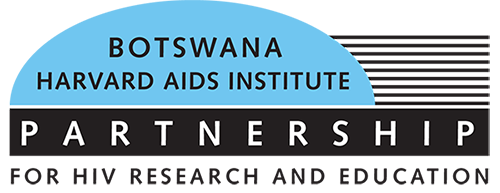 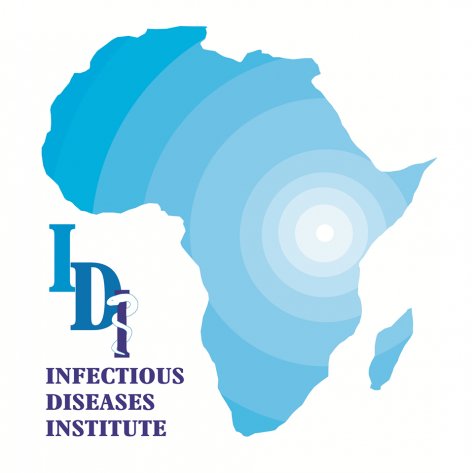 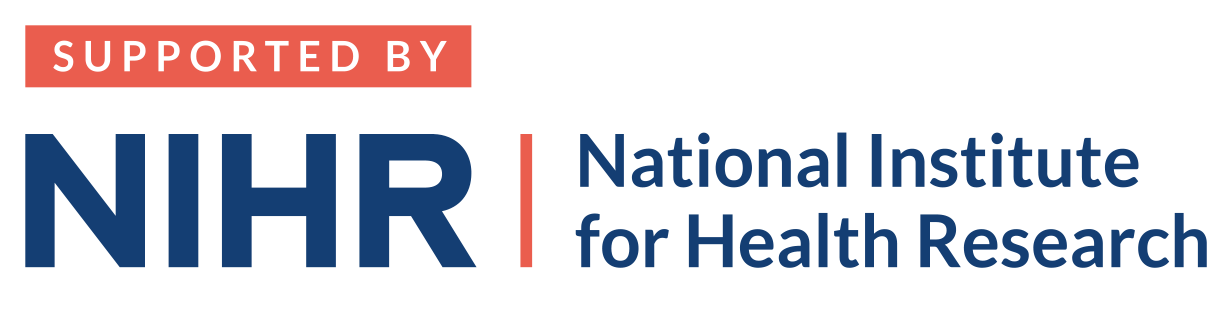 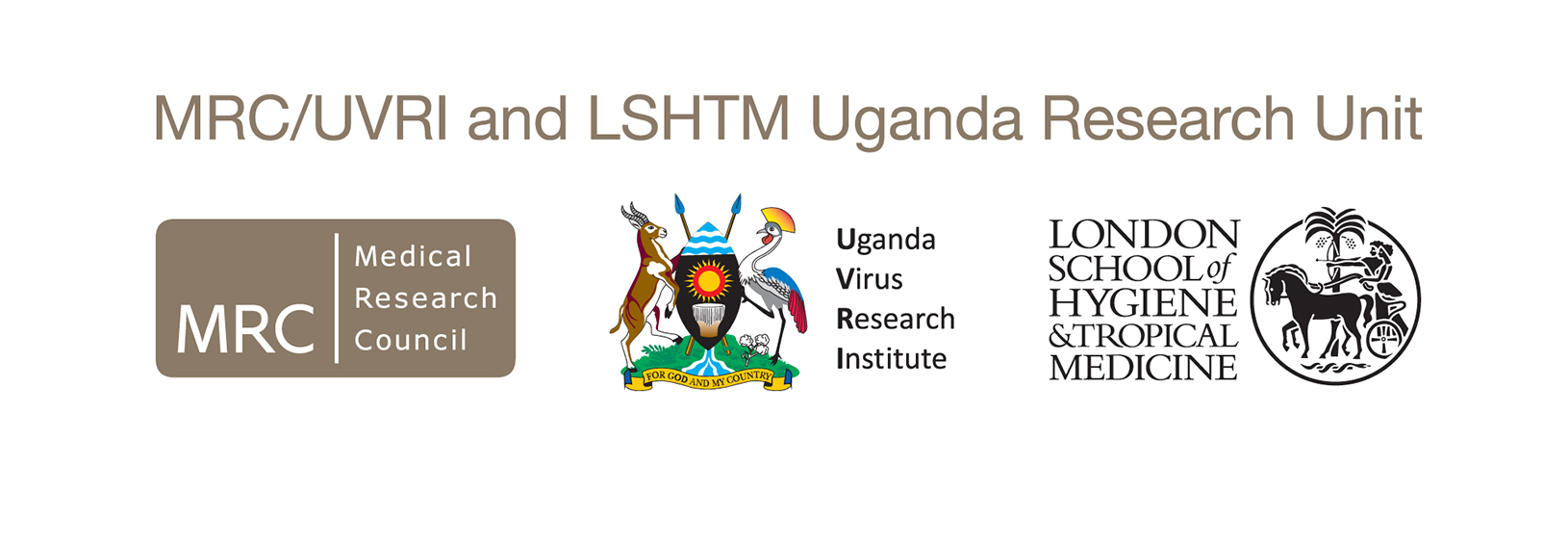 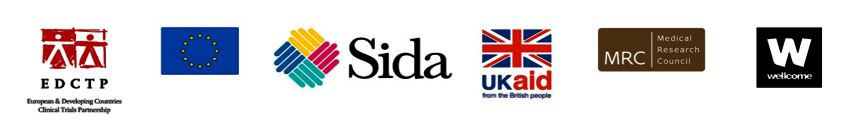 [Speaker Notes: Hello, I’m David Lawrence. I worked as the Lead Clinician for the AMBITION trial and was based in Botswana throughout. In addition to my role overseeing the trial I was also involved in a number of sub-studies including a qualitative study called LEOPARD which is the subject of my on-going part-time PhD.]
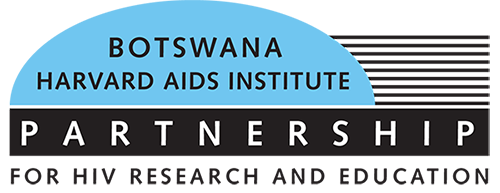 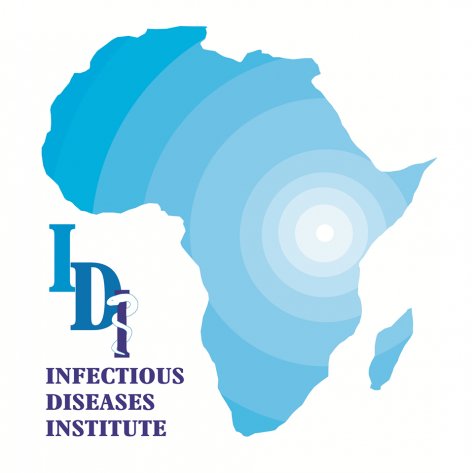 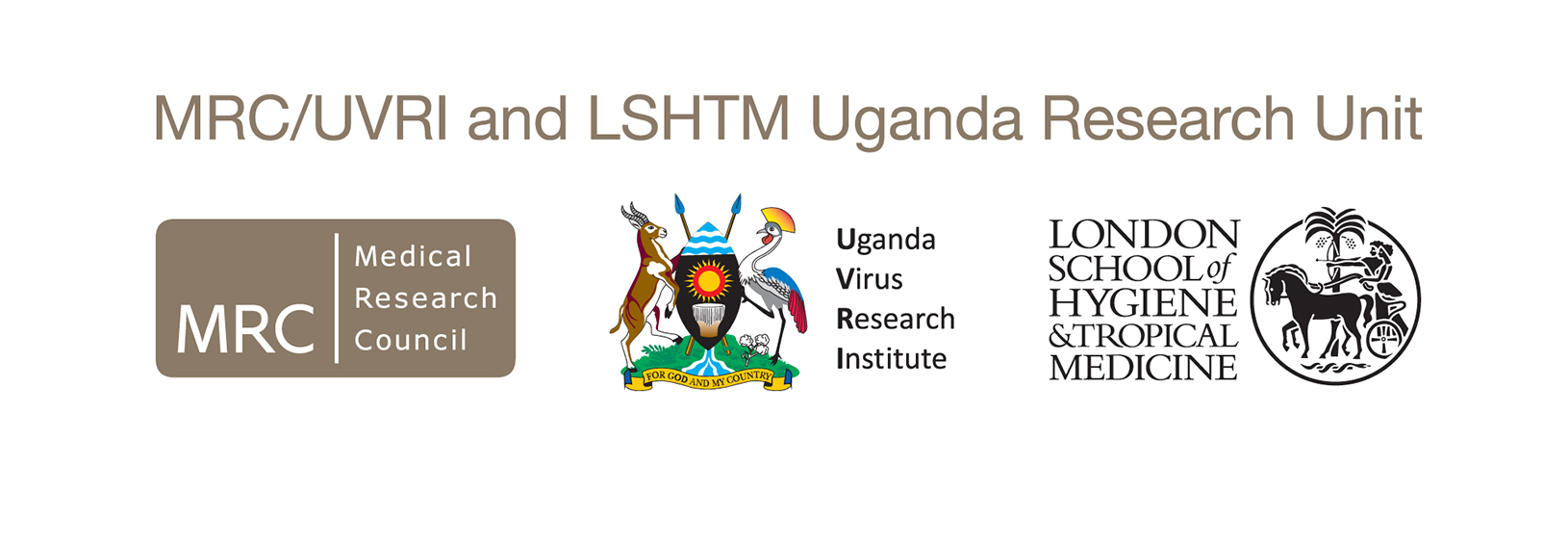 Background
The AMBITION trial presents a rich context for anthropological enquiry

Individuals diagnosed with HIV-associated cryptococcal meningitis have advanced HIV disease but qualitative data around this condition are lacking1

Decisions around the trial are made during an emergency presentation and when faced with a life-threatening illness

The pharmacological and clinical standard of care offered in the trial is higher than that offered in routine care and outcomes are often better in CM trials2

The trial is conducted within a transnational research partnership3
1Lawrence et al 2020 PLoS NTD	2Tenforde et al 2020 JAIDS	3Lawrence & Hirsch 2020 International Health
[Speaker Notes: The AMBITION trial presents a rich context for anthropological enquiry which really amplifies some of the aspects of global health research which are increasingly the subject of discussion. First, individuals diagnosed with HIV-associated cryptococcal meningitis are extremely immunosuppressed with very advanced HIV disease and are already a long way into a difficult journey which may involve delayed testing for HIV but more commonly disengagement from care and poor adherence with antiretroviral therapy. Despite this there are no published qualitative data eliciting the lived experience of patients diagnosed with CM in Africa. Second, when approached to join the trial their decision to enrol is made during the early stages of an emergency hospital admission. Our own work, including a critical interpretive synthesis of published qualitative data, has highlighted that when faced with a life-threatening illness the severity of the underlying condition impacts participants ability to understand and retain the critical information that is required to make an informed decision. Third, as Prof Jarvis has outlined, the trial itself offered a higher standard of care than would be routinely available in most of the trial sites, both in terms of the antifungal medication offered but also the clinical care and management of drug-related toxicities and raised intracranial pressure. Finally, the trial was conducted within a transnational research partnership, a common mechanism within global health research and one which has been subject to increasing scrutiny in recent years.]
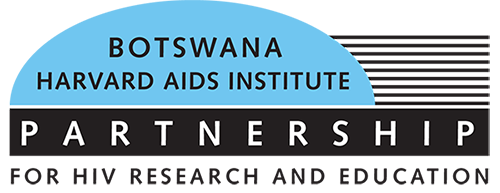 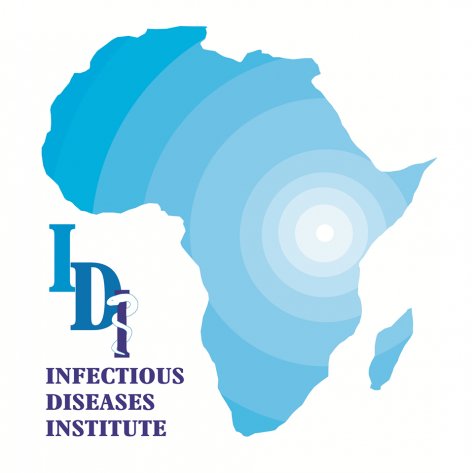 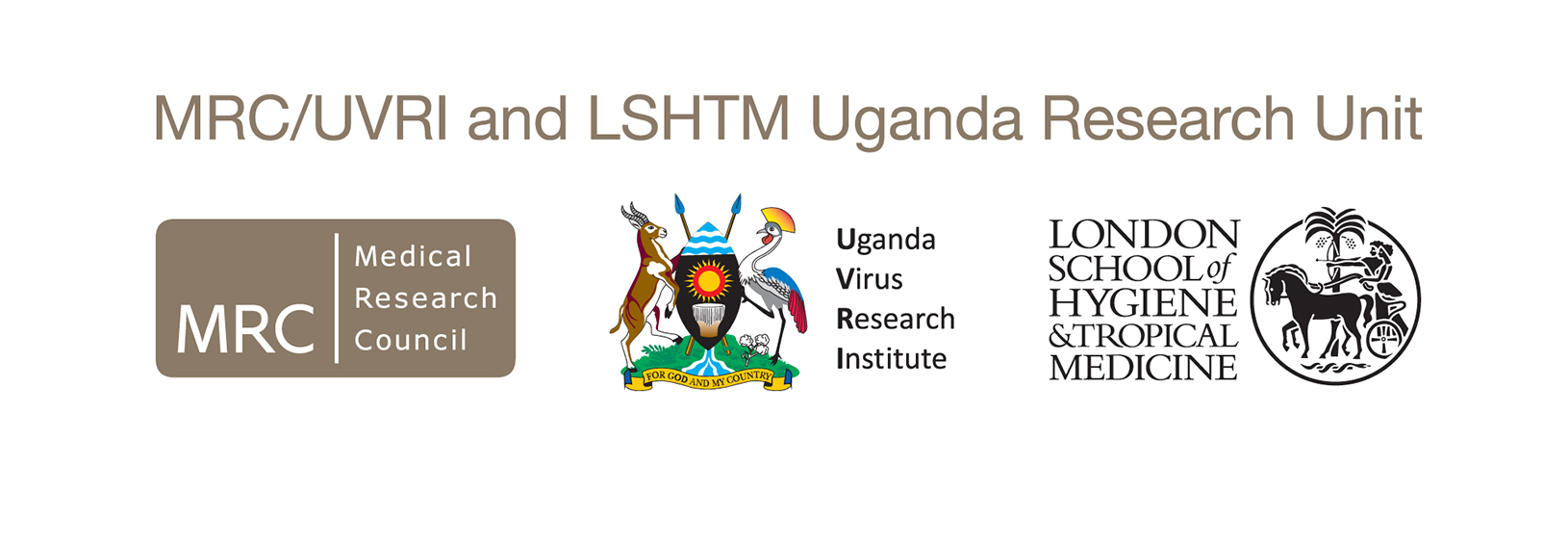 Methods
An in-depth ethnographic study embedded with the AMBITION trial at the Gaborone and Kampala sites1

In-depth interviews with participants, surrogate decision makers and researchers

Direct observation of the research process

Interviews were transcribed and translated and field notes were made

Data underwent thematic analysis in NVivo12
1Lawrence et al 2020 BMJ Open
[Speaker Notes: We therefore performed an in-depth ethnographic study within the AMBITION trial at the Gaborone and Kampala sites. The broad aim of the study was to begin to understand the experience of participants, surrogate decision makers and researchers involved in the trial. We conduced in-depth interviews with trial participants, surrogate decision makers and researchers working on the trial. Interviews with participants and surrogate decision makers took place at least six weeks into the ten week trial. Participants were interviewed again after they had completed the trial but SDMs were only interviewed once. Researchers from both sites were interviewed once during the trial. I also conducted direct observation of the research process, including the informed consent process and the administration of study drugs. Interviews were transcribed and translated and field notes were made. These data were then analysed using thematic analysis in Nvivo12. Thematic analysis is a well established methodology in the social sciences.]
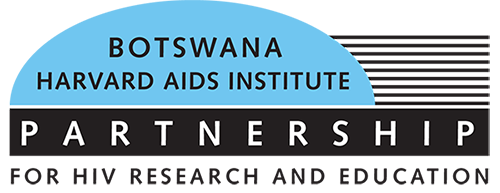 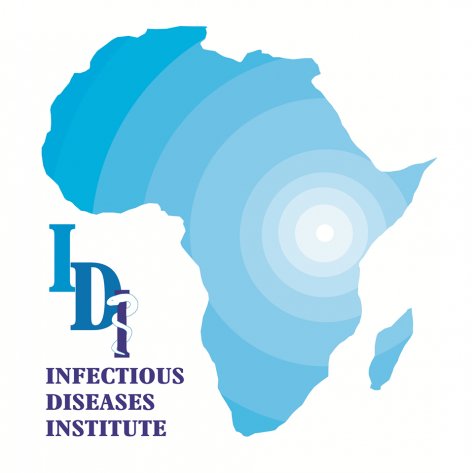 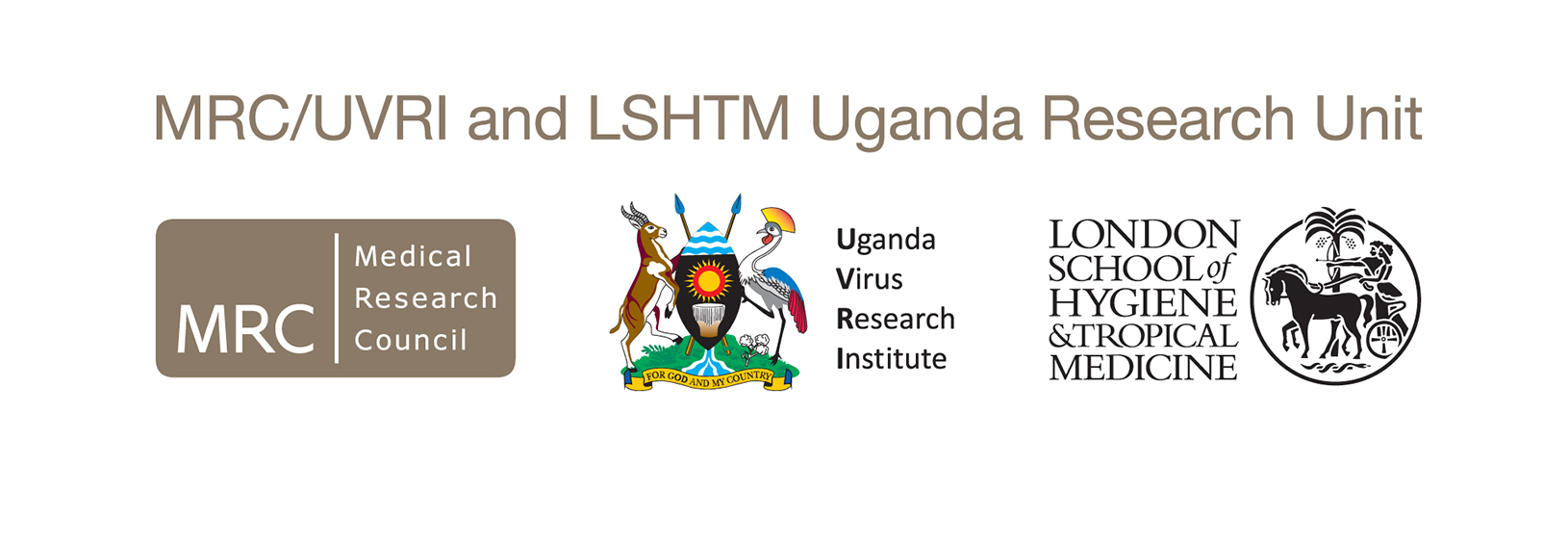 Results
January 2020 to June 2021

38 trial participants:
20 in Kampala, 18 in Gaborone
Follow-up interviews with 29/38
55% male
50% confused at baseline

20 surrogate decision makers:
11 in Kampala, 9 in Gaborone

31 researchers
[Speaker Notes: Between January 2020 and June 2021 we interviewed 38 trial participants: 20 in Kampala and 18 in Gaborone. Follow-up interviews were conducted with 29 of these. 55% of participants were male and half had severe cryptococcal meningitis defined by abnormal mental status at baseline. All had of course regained decision making capacity when participating in the interviews. We also interviewed 20 surrogate decision makers: 11 in Kampala and 9 in Gaborone. In addition we interviewed 31 researchers from across the trial consortium.  I will now try and give you a high level overview of a few of our analyses to date – living with CM, decision making and the acceptability of the AMBITION regimen.]
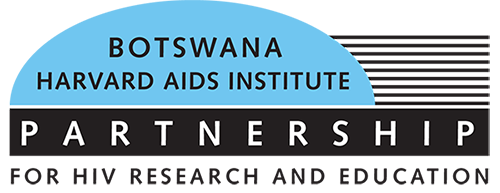 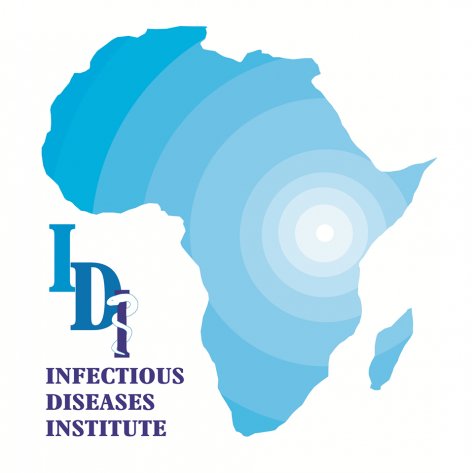 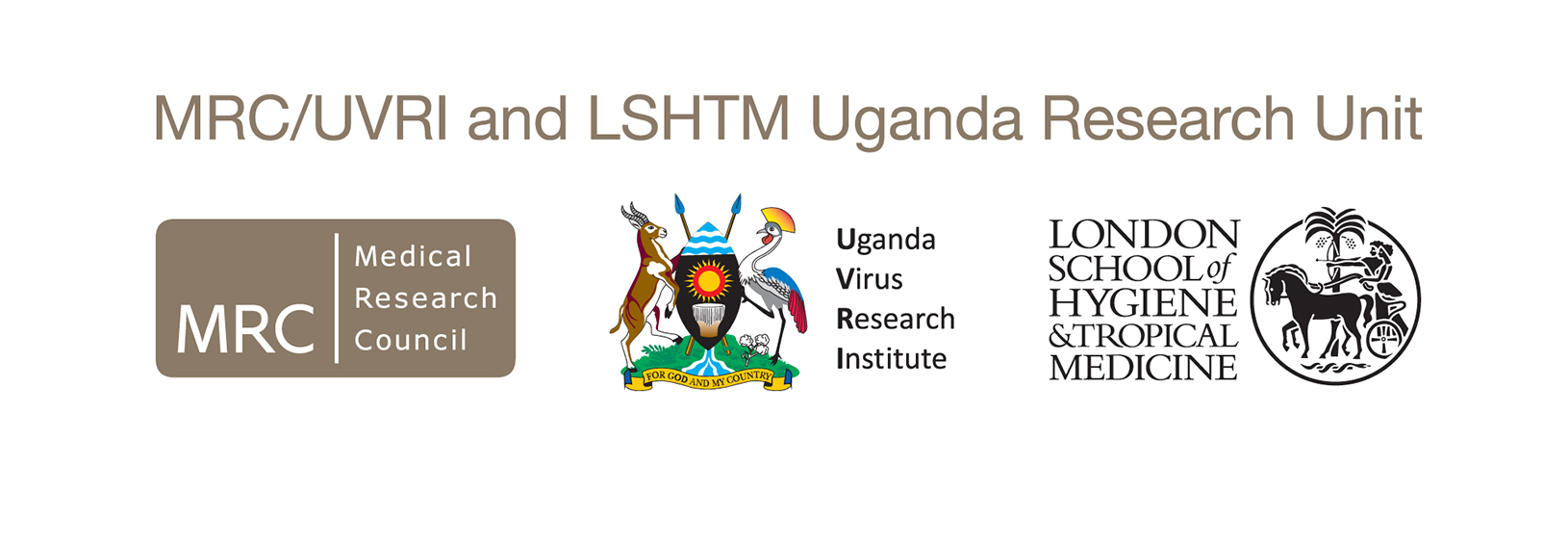 Living with CM
Long journeys leading up to diagnosis

Majority had headache

Multiple healthcare facilities prior to hospital

Accompanied by gradual deterioration in health and mental status

Seizures, reduced consciousness and disturbing hallucinations
[Speaker Notes: First, we have looked at the experience of suffering with CM. Most participants had long, convoluted pathways through care leading to their diagnosis of CM. The majority had a headache and they had often navigated through multiple healthcare facilities prior to reaching the AMBITION site hospital. During this time they had experienced a gradual deterioration in health and mental status as well as, in some cases, seizures, reduced consciousness and disturbing hallucinations. These data really situate the potential participants as we approach them to join our trials and emphasise what we all already know which is that CM is a truly devastating infection.]
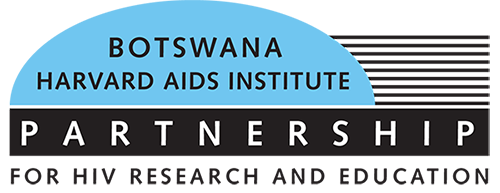 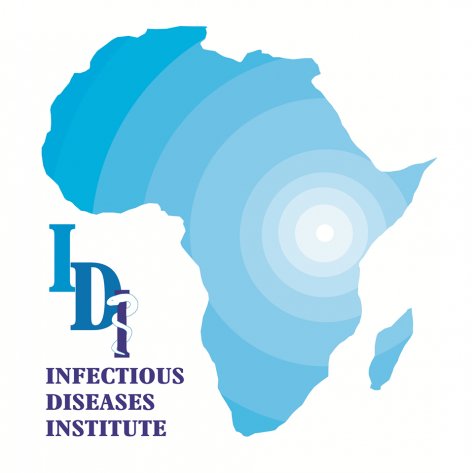 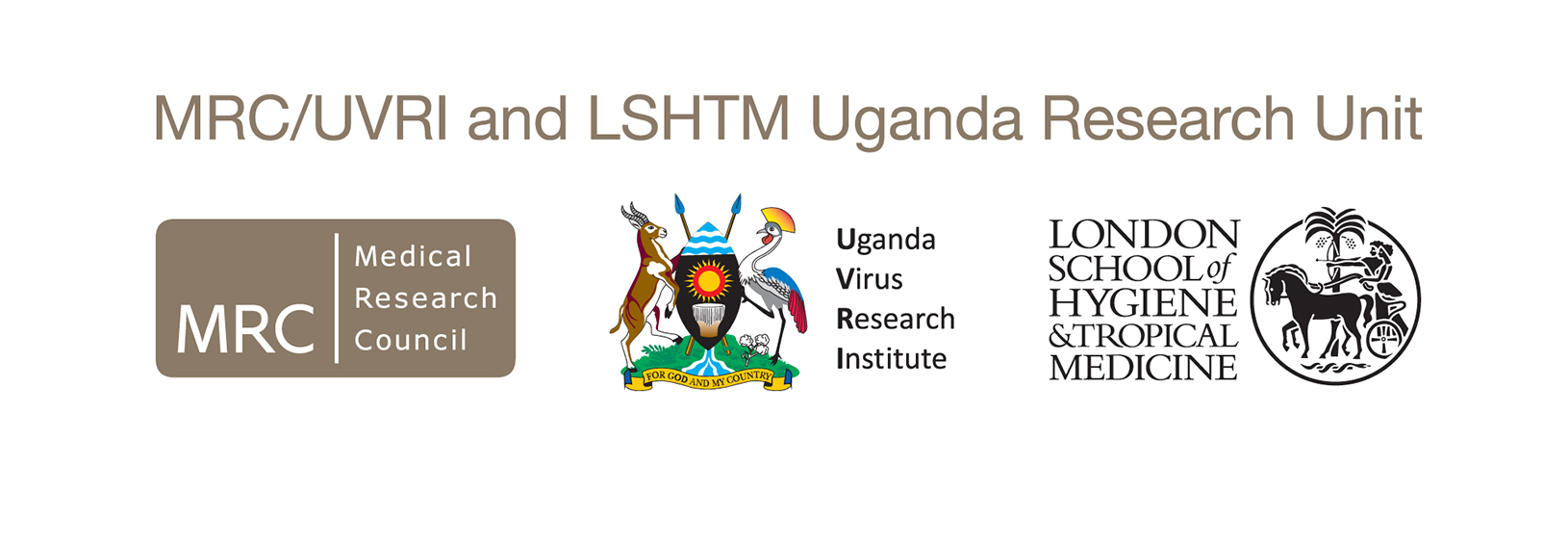 Living with CM
‘I used to see the ward in which I was as a small round yellow circle which I thought in my mind to be a mortuary in which they had put us. For the whole week I used to see that building as having been thatched with grass from bottom to top but on top of it, there was burning fire and I used to wonder whether the fire would not burn us… I used to dream finding myself in my village standing amidst dead bodies or I would dream seeing wild animals chasing me or snakes. There was one time when I dreamt falling down in a deep pit, then I would suddenly wake up in terror … I never saw a corner in the ward I was sleeping in, instead I used to see a round, small sort of building so I asked my sister whether they had brought me into a traditional healer’s shrine. She would keep silent, maybe she knew the state of my mind.’
Disorientated male participant, Kampala
[Speaker Notes: And although long, this quote gives you an insight into the rich data we were privileged to collect QUOTE – 45 seconds]
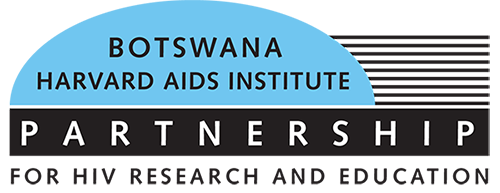 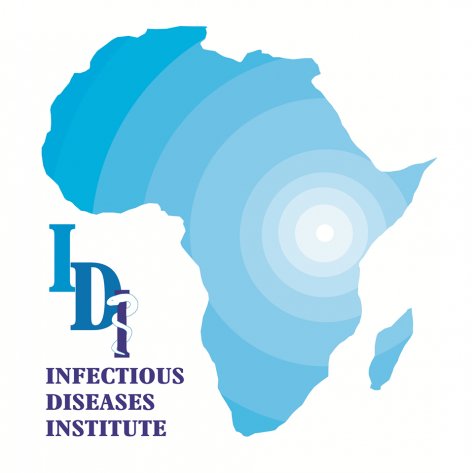 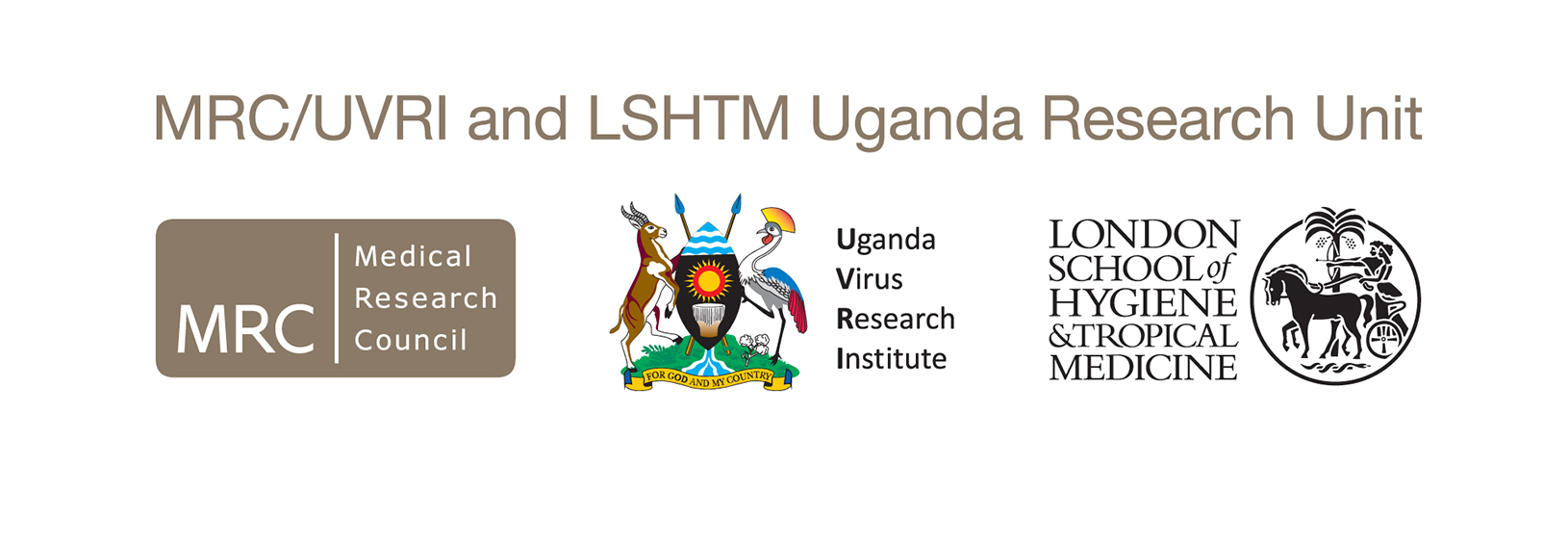 Decision making
Individuals were severely unwell and had considerable concerns about the disease which they appreciated could be fatal

Concerns around lumbar punctures potentially causing death and disability

Difficult to disentangle different parts of the treatment

Level of comprehension around trial aims and design were low

The decision to enrol was motivated by trust in healthcare professionals and an expectation of good care compared to what was routinely available in the facilities

The informed consent documents were rarely referred back too and were too complex
[Speaker Notes: Next, focusing on decision-making around the trial. Potential participants were severely unwell and themselves and their SDMs had considerable concerns and fears around the disease which they appreciated could be fatal. Participants and surrogate decision makers found it difficult to disentangle the different parts of their treatment and it was clear that the levels of comprehension around the trial aims and design such as randomisation were relatively low. We found that the decision to enrol in the trial was predominantly motivated by fear of death and trust in the research teams, rather than an appreciation of the nuance of the antifungal drugs on offer. In addition, we did not find evidence of individuals being motivated by any financial component such as out of pocket expenses and transport reimbursements. Finally, the informed consent documents were rarely referred back too and were too complex, particularly as some participants were illiterate.]
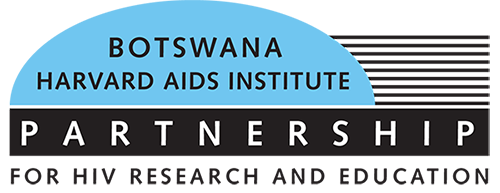 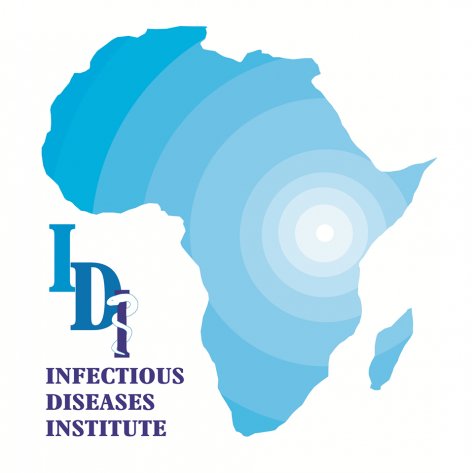 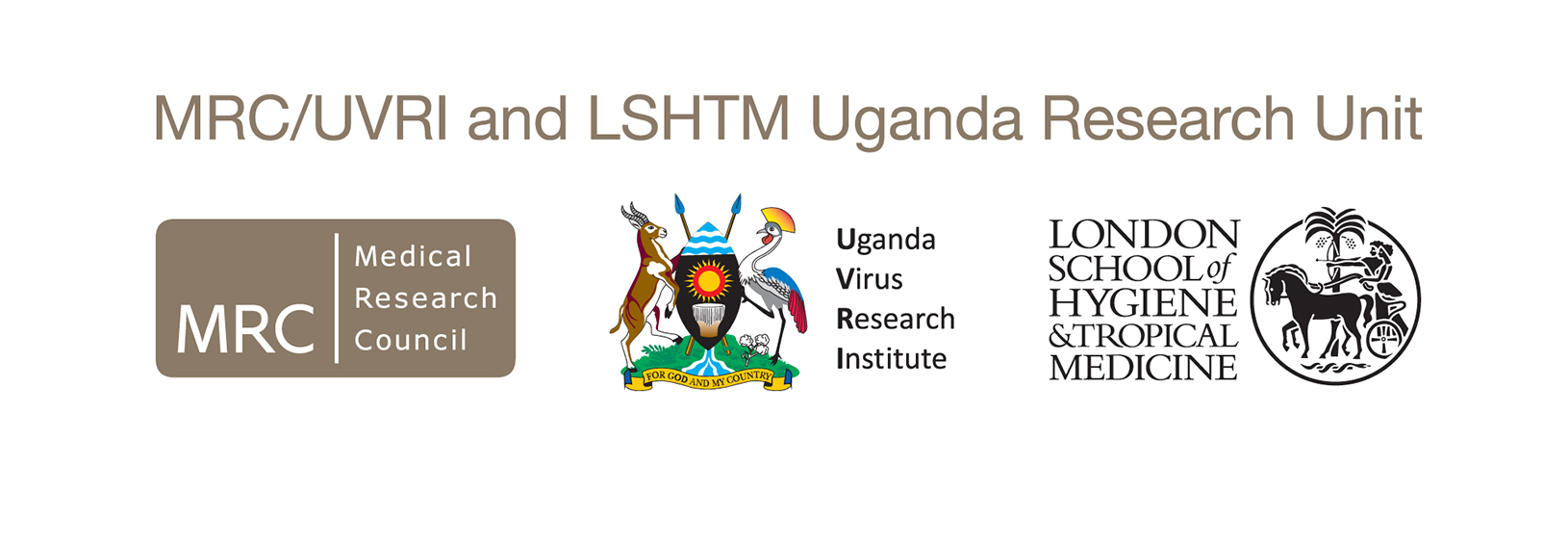 Acceptability: Participants
[Speaker Notes: Moving on to the acceptability of the regimen from the patient and provider perspective. Given what I have just said there was limited data to extract from participants themselves in terms of acceptability and of course they only experienced one arm of the trial. 

However where we did have fata we found a general preference for the single dose arm, simply due to an aversion to having multiple intravenous doses. Although more related to the trial itself than implementation, when asked if there were any patients who were concerned about only getting one dose versus the seven offered in the control arm, albeit of a different formulation, there was one mention of potential concerns with it being described as the ‘experimental arm’ but most participants asked did no doubt the single dose. Although the trial itself did not find a difference in the duration of hospitalisation between arms, it seemed that participants were highly motivated by the prospect of shorter admissions so they could get out of hospital and get back to work and/or other household responsibilities. This may be relevant if real-world implementation results in a shorter duration of hospital admission.]
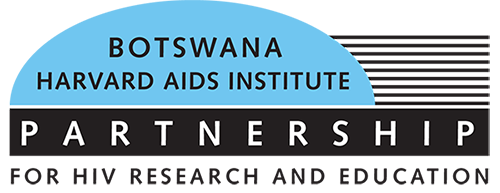 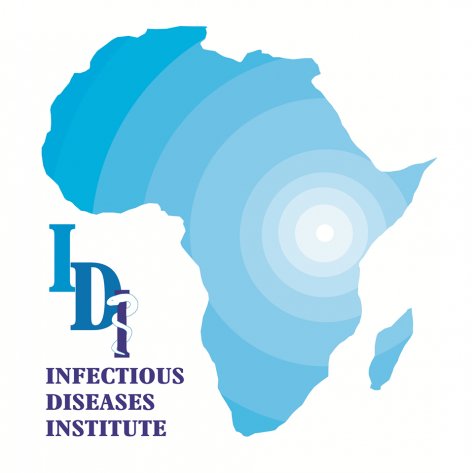 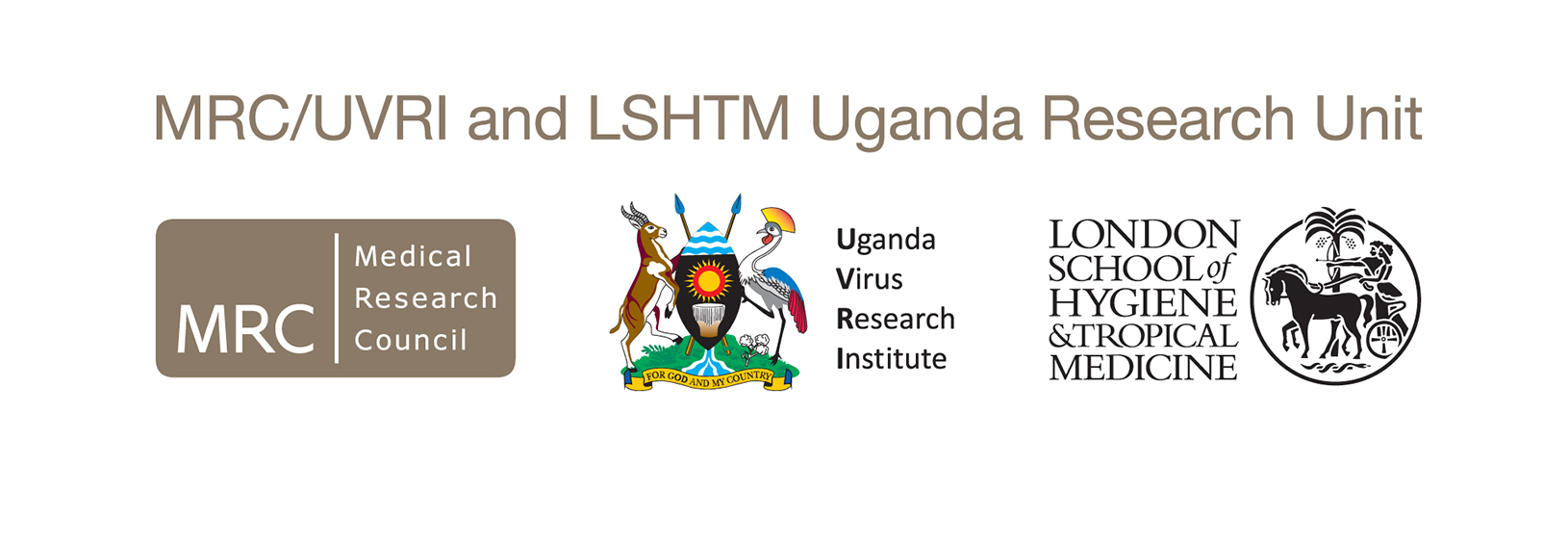 Acceptability: Researchers
[Speaker Notes: And now to summarise the acceptability of the AMBITION regimen from the perspective of the researchers. In short, there was a clear preference for the single-dose which took around 30 minutes to reconstitute but was worth the investment compared to the 5-10 minutes required to prepare the amphotericin B. There was reduced amphotericin induced rigors, fewer problems with thrombophlebitis and IV lines in general, and much easier management of toxicity which was particularly valuable when access to blood transfusions was limited. In fact some control arm participants on open wards had noticed these side effects and lamented that they wished they had received the single dose.]
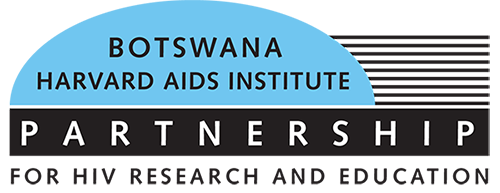 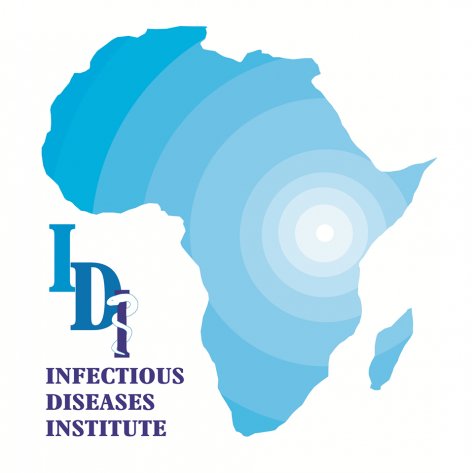 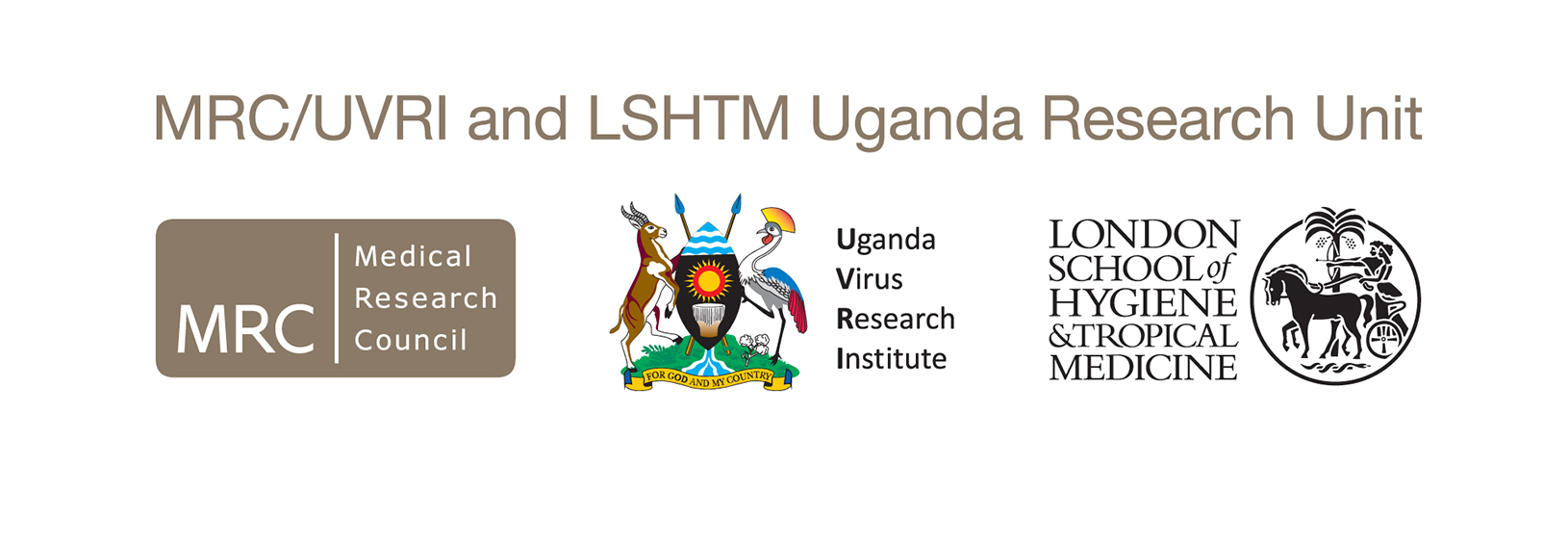 Summary
Long, convoluted pathways to care among patients with CM 

Need to increase public awareness and understanding of research

Informed consent processes need to be tailored to the setting and the illness under investigation

Decision-making was largely based on trust and an expectation of high-quality care

The AMBITION regimen was highly acceptable from both patient and provider perspective
[Speaker Notes: In summary, we have described the protracted pathways to care for CM which should identify areas for intervention to avert AHD and severe CM. There was limited understanding around the trial and there is a need to increase public awareness and understanding of research. The consent process is overly complex and should be tailored to the setting and the illness under investigation. The decision making in the trial was largely based on trust and an expectation of high-quality care. And the AMBITION regimen was highly acceptable from both patient and provider perspective.]
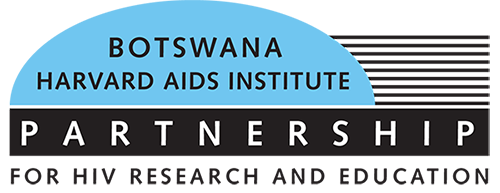 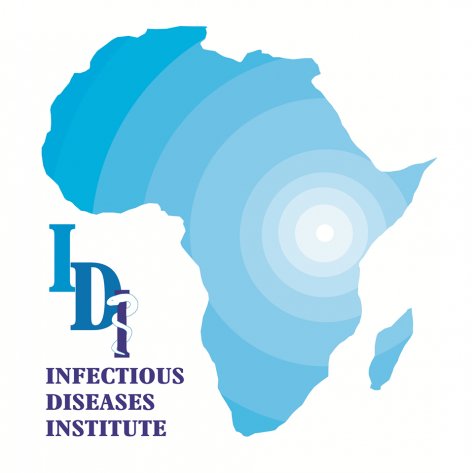 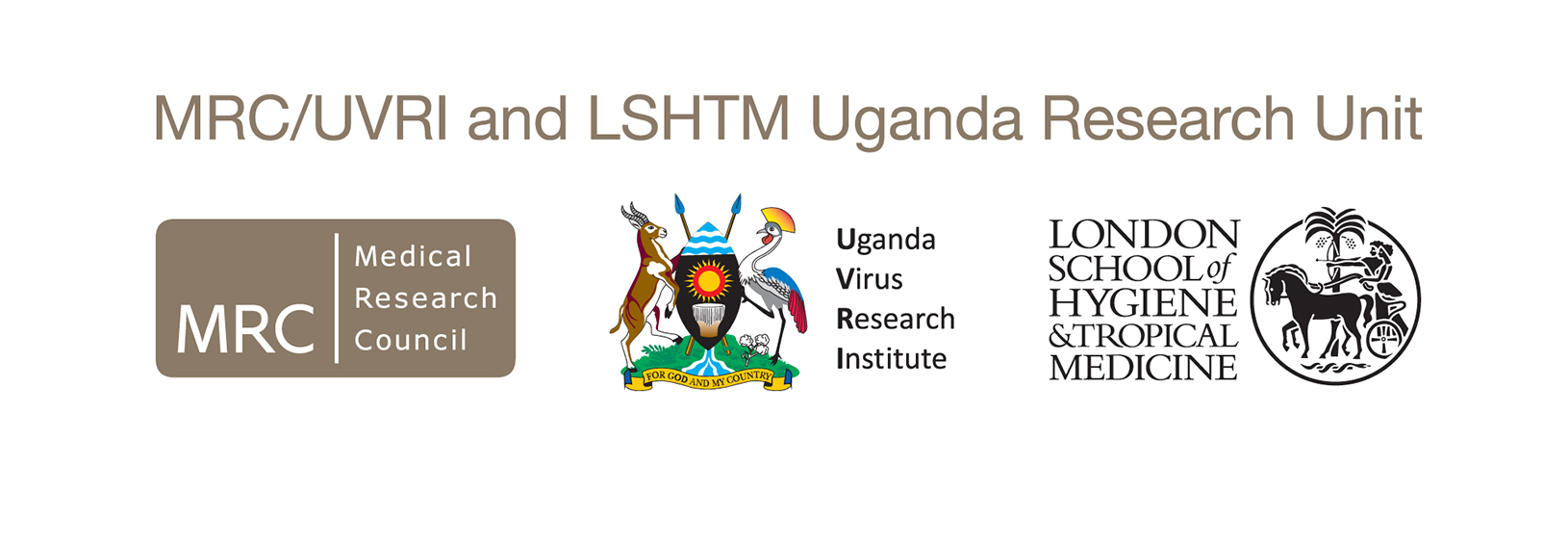 Next steps
Acceptability data integrated into new WHO guidelines

Additional analyses:
Standard of care
Informed consent documents and process
Transnational research partnership

Advocacy to improve future trials for life-threatening illnesses

Further qualitative research into Advanced HIV Disease as part of ongoing CM work

PhD submission…!
[Speaker Notes: In terms of next steps, there is still a great deal to do. I was very thrilled to have the chance to present some of these data to the WHO CM guidelines writing committee who have integrated this into the new recommendations. Further analyses are planned with a focus on this issue of contrasting standards of care, the informed consent documents and process and the transnational research partnership. I am already using these data to work with researchers conducting trials for life-threatening illnesses to improve their processes. I will also be able to lead on further qualitative work within our ongoing CM research portfolio. And at some stage I do promise to submit my PhD.]
david.s.lawrence@lshtm.ac.uk
@drdavidlawrence
Acknowledgements
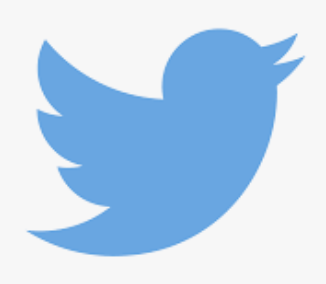 ALL PARTICIPANTS

COMMUNITY ADVISORY BOARD MEMBERS

PATIENT ADVOCATES

LSHTM
Joe Jarvis
Janet Seeley

Botswana Harvard AIDS Institute Partnership
Neo Moshashane
Lebogang Maphane
Katlego Tsholo

MRC/UVRI/LSHTM Uganda Research Unit
Georgina Nabaggala
Agnes Ssali
Infectious Diseases Institute
David Meya
Laura Nsangi

St George’s University, London
Prof Tom Harrison

ADVISORS
Chiratidzo Ndhlovu
Zivai Mupambireyi
Graeme Hoddinott
Deborah Nyirenda
Agatha Bula

FUNDERS
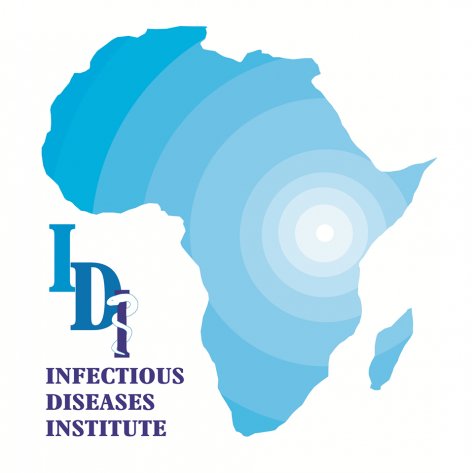 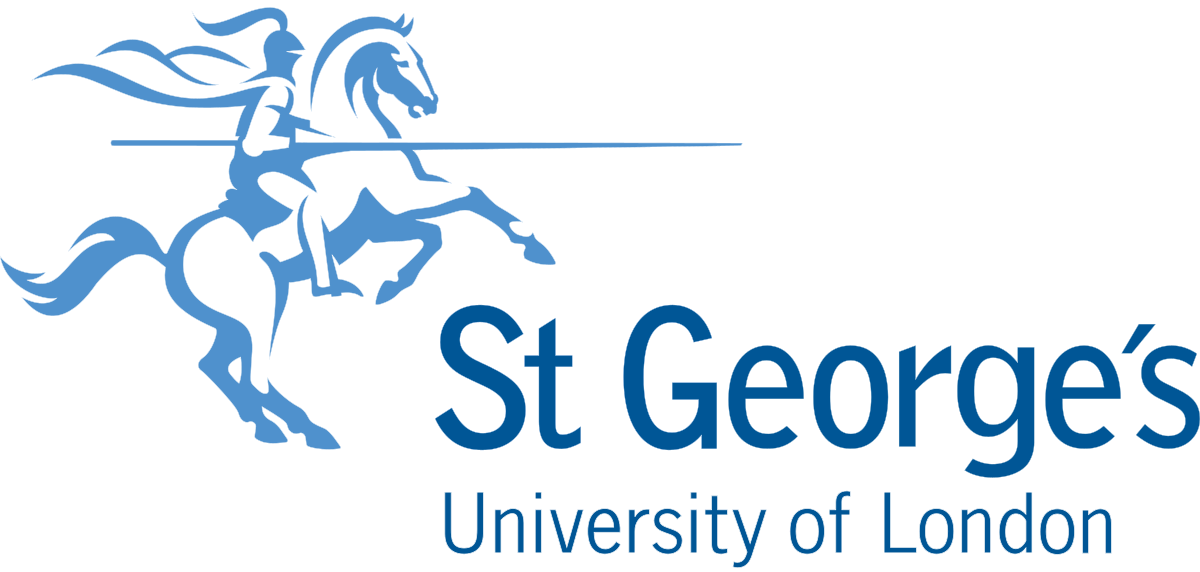 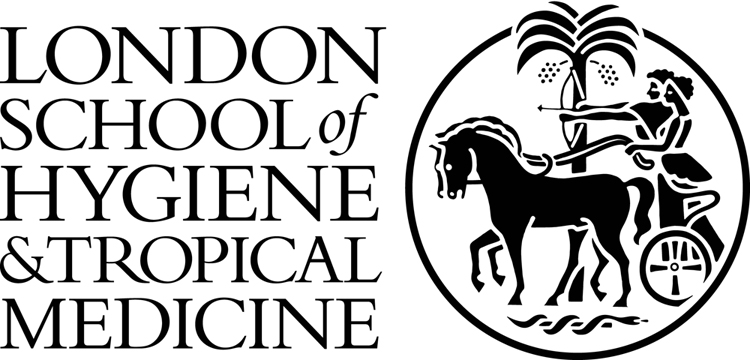 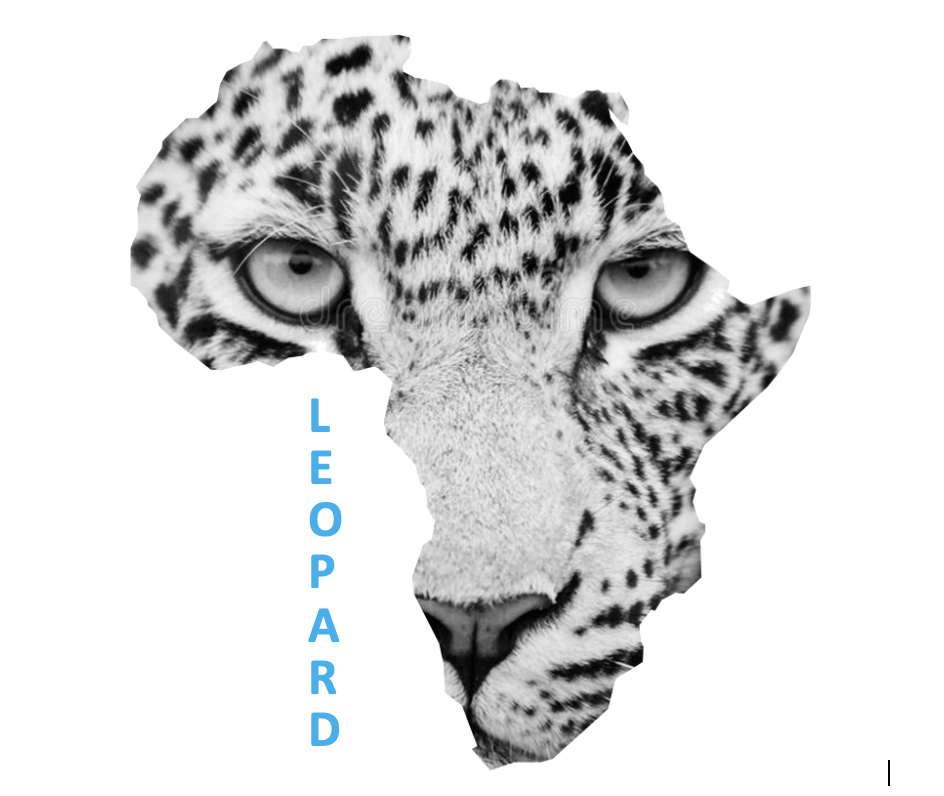 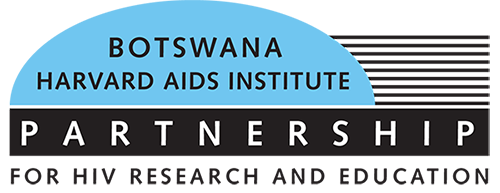 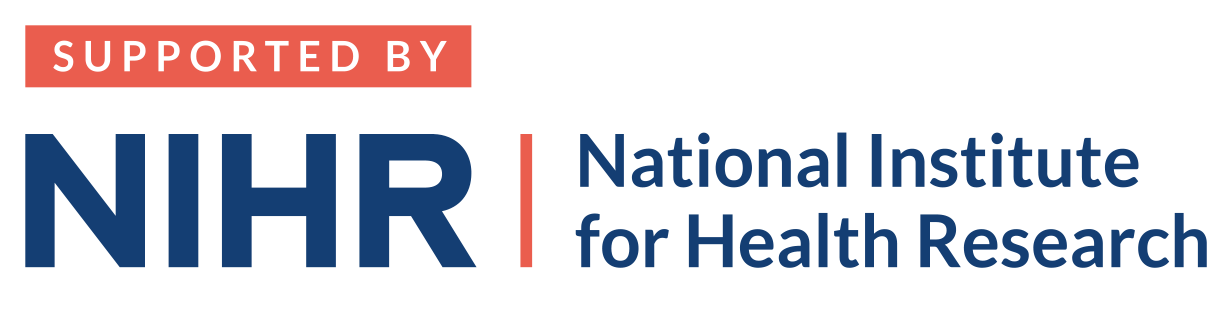 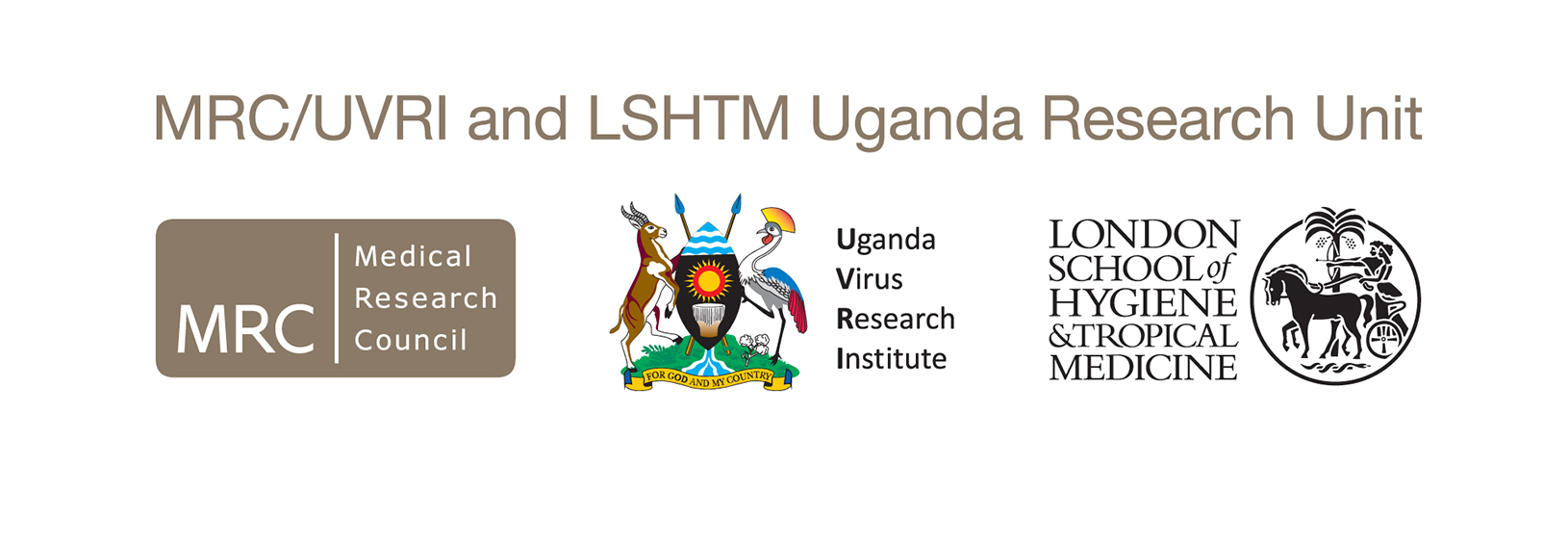 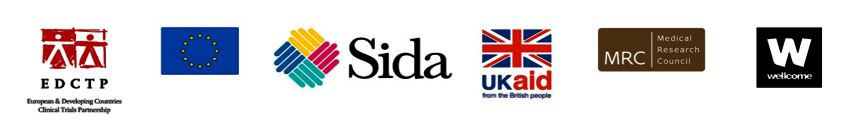 [Speaker Notes: I would like to acknowledge the immense contribution of our participants and the input of the wider team and funders. Thank you.]